Serving TogetherEphesians 4.1-13 (esp. 11-13)
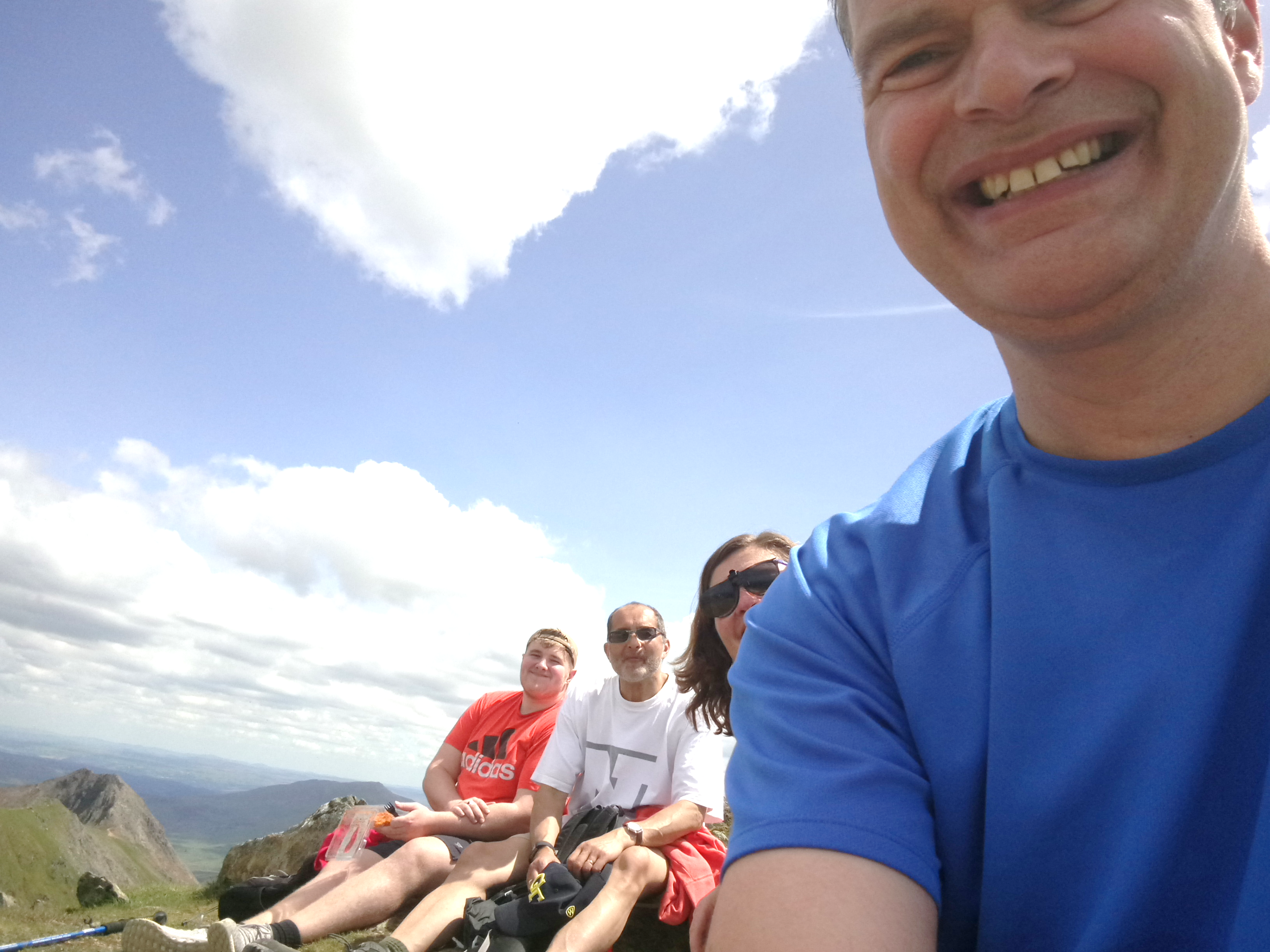 Unity in the Gospel (vs 4-5; 13)
Serving Together
‘So Christ himself gave the apostles, the prophets, the evangelists, the pastors and teachers, to equip his people for works of service, so that the body of Christ may be built up’

‘for the perfecting of the saints, for the work of ministry’ (KJV)
The ‘calamitous comma’ 
All are called to service / ministry
We are called to serve in the wider world
And for the ‘building up of the body of Christ’
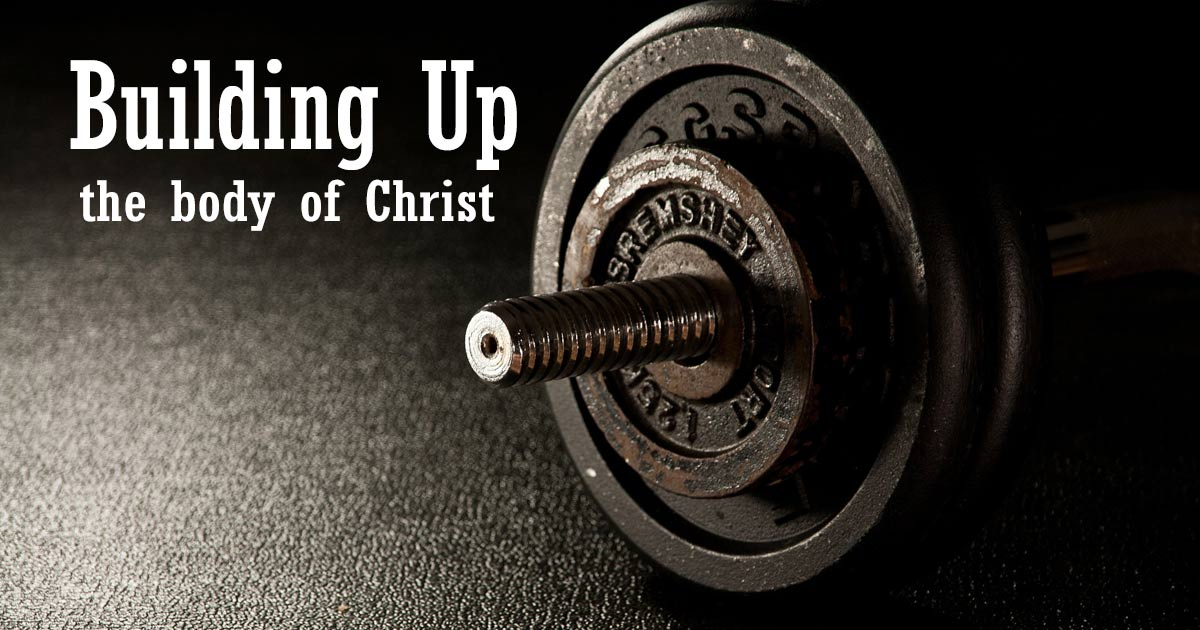